Projet Karta
Par BELLUOT Vincent, LORIOT Sébastien, MONTOLIU Teddy
Sommaire
Introduction
Conception
Démonstration
Conclusion
Introduction
Projet de parcours SIE
OpenStreetMap
Analyser un XML
Application JAVA
Statistiques Descriptives
Conception
Plusieurs fichiers XML
MCD
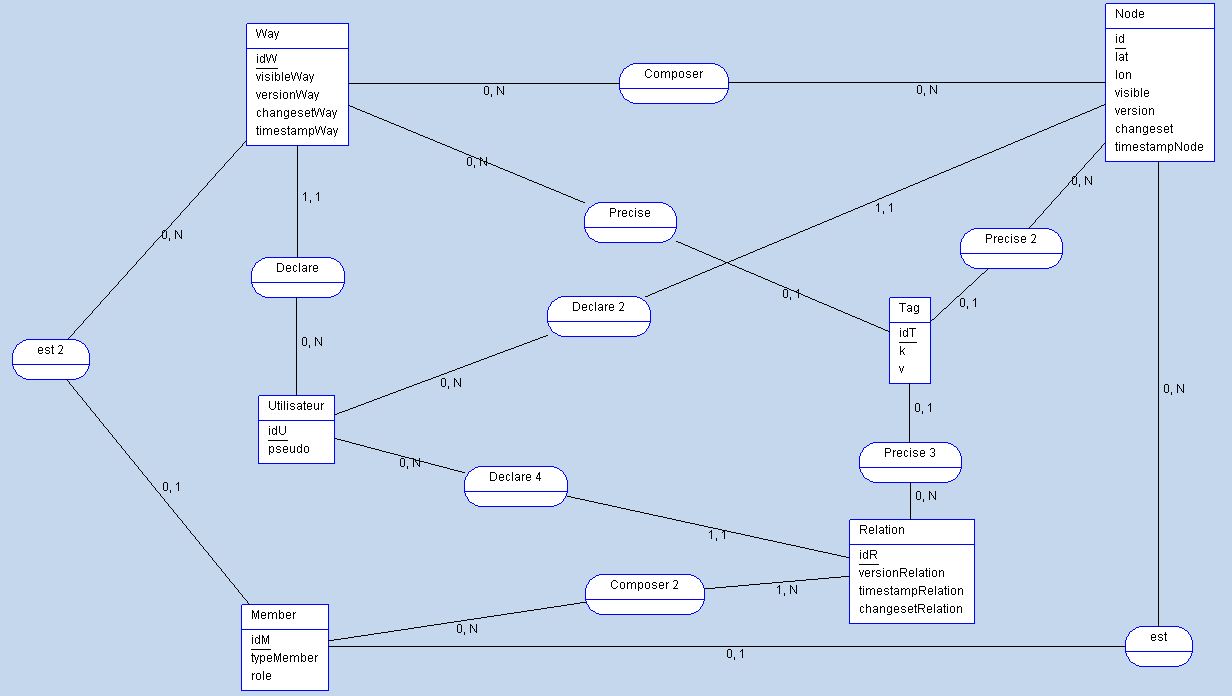 Conception
Tables SQL
XSL
Base de données
Conception
Application JAVA
Problème : Analyse univariée
Connexion avec la BDD
IHM
Conclusion
Projet intéressant
Aperçu de SIE
Gros projet en peu de temps